Werkzeuge für Physiker -Tools for Physics
Technisches Zeichnen – Technical Drawings
Thorsten Feldmann
Motivation
Bedeutung einer technischen Zeichnung
Verstehen des Prozesses vom 3D-CAD Teil bis zur technischen Zeichnung
Fertigungsgerechte Bemaßung für Werkstätten (intern) und Lieferanten
Erstellung einer Zeichnung nach technischen Vorgaben
Verbesserung der Kommunikation zwischen den Fachbereichen
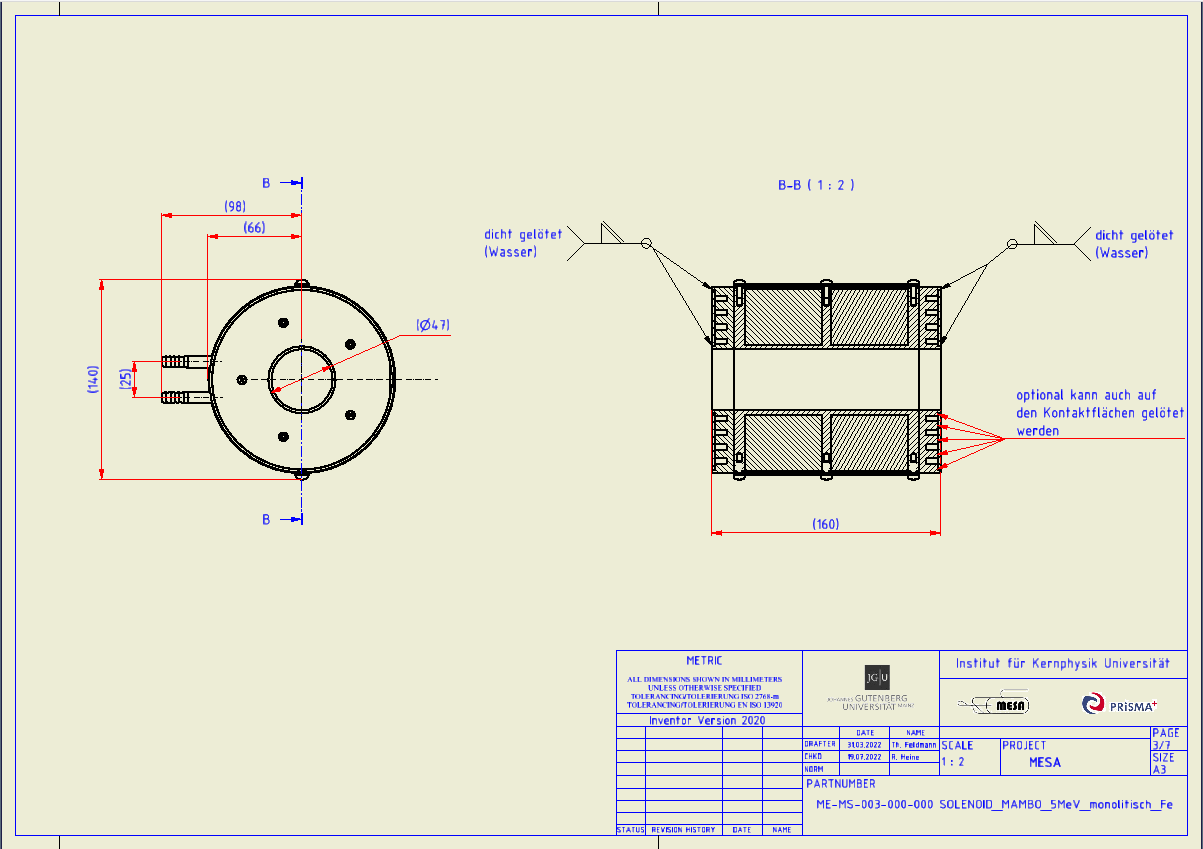 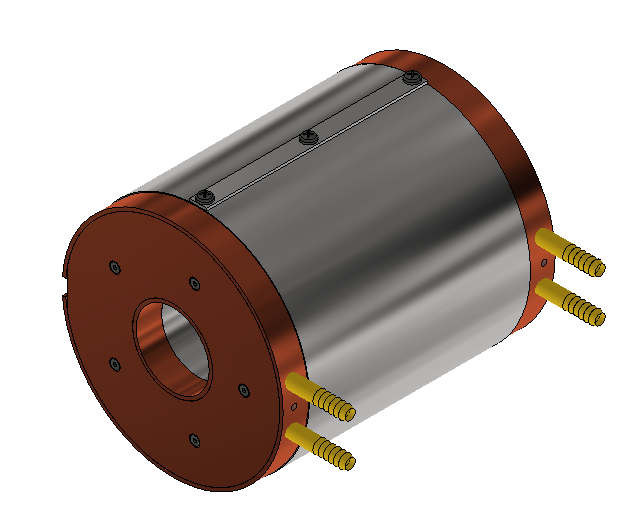 Thorsten Feldmann
17.07.2023
2
Bedeutung der technischen Zeichnung
Bei der konventionellen Auftragsabwicklung ist die technische Zeichnung
      als Informationsträger „das Verständigungsmittel“ zwischen den einzelnen
      Fachbereichen.
Sie enthält alle notwendigen Angaben über Abmessungen,  Toleranzen,
      Oberflächengüten, Werkstoffe, etc., so daß das Werkstück ohne größere
      Rückfragen gefertigt werden kann.
Technische Zeichnungen und Stücklisten sind die Grundlagen der 
      technischen Produktdokumenation.
Thorsten Feldmann
17.07.2023
3
[Speaker Notes: Fachbereiche: Konstruktion, Arbeitsvorbereitung, Fertigung und Werkstätten (TBM, TBV, TBB)]
Bedeutung der technischen Zeichnung
Sowohl beim manuellen als auch beim rechnergestüzten Konstruieren müssen die Regeln des technischen Zeichnens zu Grunde gelegt werden um Unklarheiten oder Fehlinterpretationen zu vermeiden!
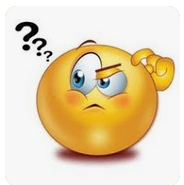 Thorsten Feldmann
17.07.2023
4
[Speaker Notes: Hinweise auf frühere Zeichnungsmittel wie Zeichenbrett, Tuschestift, Kratzer usw.]
Zeichnungsmittel
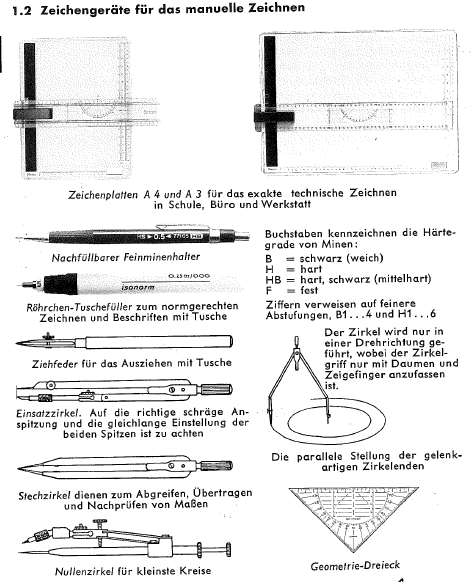 Manuelles Zeichnen

-     Zeichenplatten
-     Tuschefüller
-     Feinminenhaler (Minenbleistift)
-     Zirkel
-     Geo-Dreieck
Thorsten Feldmann
17.07.2023
5
[Speaker Notes: Hinweise auf frühere Zeichnungsmittel wie Zeichenbrett, Tuschestift, Kratzer usw.]
Zeichnungsmittel - CAD
computergestütztes Zeichnen

-     Bibliotheken
Belastungsanalyse
-     CNC-Programmierung
Stücklistenerstellung
Produktionsplanung
Technische Dokumentation
Simulation
https://gfycat.com/aptadmiredisabellineshrike
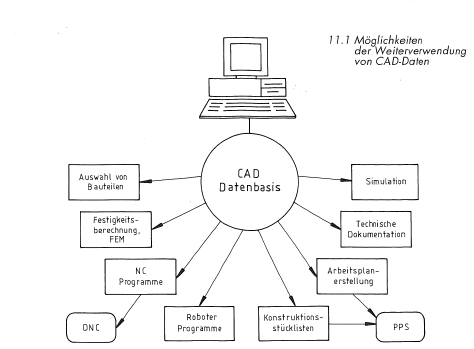 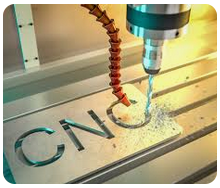 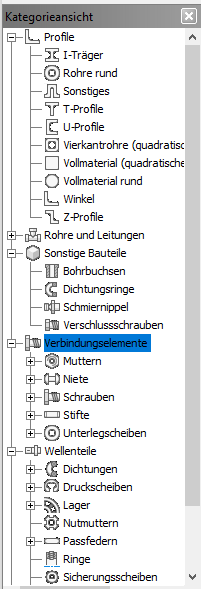 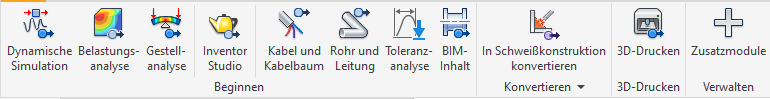 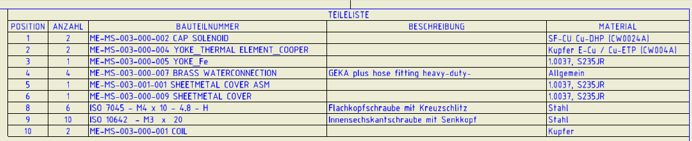 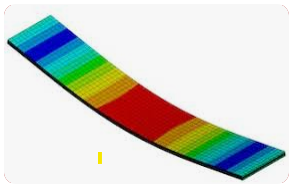 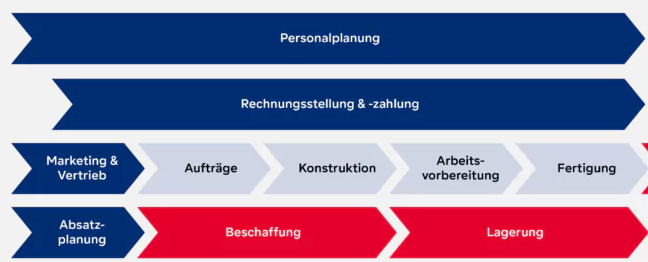 z.B.: Schweißroboter
Thorsten Feldmann
17.07.2023
6
[Speaker Notes: Computer Aided Drawing - computergestütztes Zeichnen

Das rechnergestützte Konstruieren bietet die Möglichkeit der intergrierten Datenverarbeitung in allen Produktionsbereichen eines Unternehmens.
Voraussetzung dafür ist das rechnerinterne Produktmodell (Inventor, VAULT,]
Anwendungsbeispiele für Linienarten
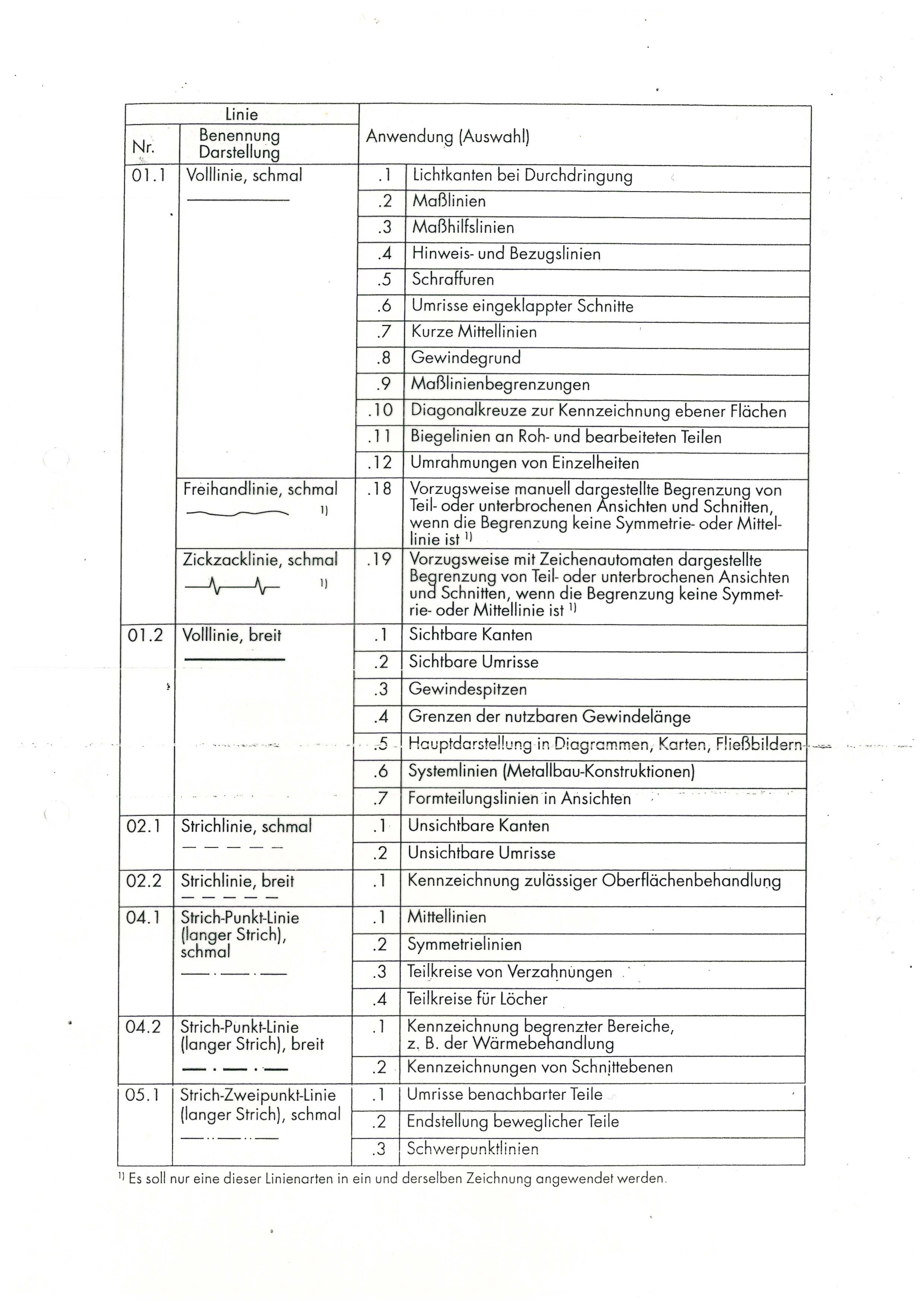 Thorsten Feldmann
17.07.2023
7
[Speaker Notes: Nur das man es mal gehört hat… Heut zu Tage sind die Vorgaben für Linienstärken und Linien in den CAD Anwendungen hinterlegt!]
Die Linien und Linienstärken
Linienbreite für Zeichnungsformate A4 bis A2
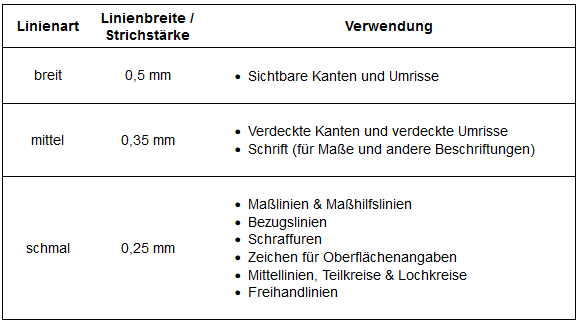 Thorsten Feldmann
18.07.2023
8
[Speaker Notes: Bei den Formaten A4 bis A2 kann man in technischen Zeichnungen zwischen der Liniengruppe 0,7 und 0,5 frei wählen. Es ist jedoch empfehlenswert die Liniengruppe DIN 15 - 0,5 zu verwenden. Die Basislinie hat hier die Strichstärke 0,5mm und gilt dabei als die "breite" Linie. Die anderen Linienbreiten orientieren sich daran: Mittlere Linien mit Strichstärke 0,35mm, schmale Linien mit 0,25mm.]
Die Linien und Linienstärken
Linienbreite für Zeichnungsformate A1 und A0
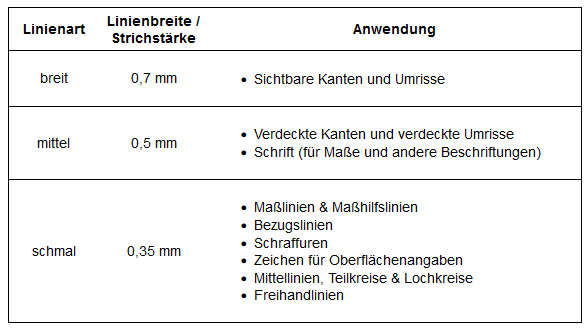 Thorsten Feldmann
18.07.2023
9
[Speaker Notes: Für die Zeichnungsformate DIN A1 und A0 ist die Verwendung der Liniengruppe 0,7 in technischen Zeichnungen nach DIN 15 vorgeschrieben.]
Beispiel eines Zeichnungsrahmen & -kopf
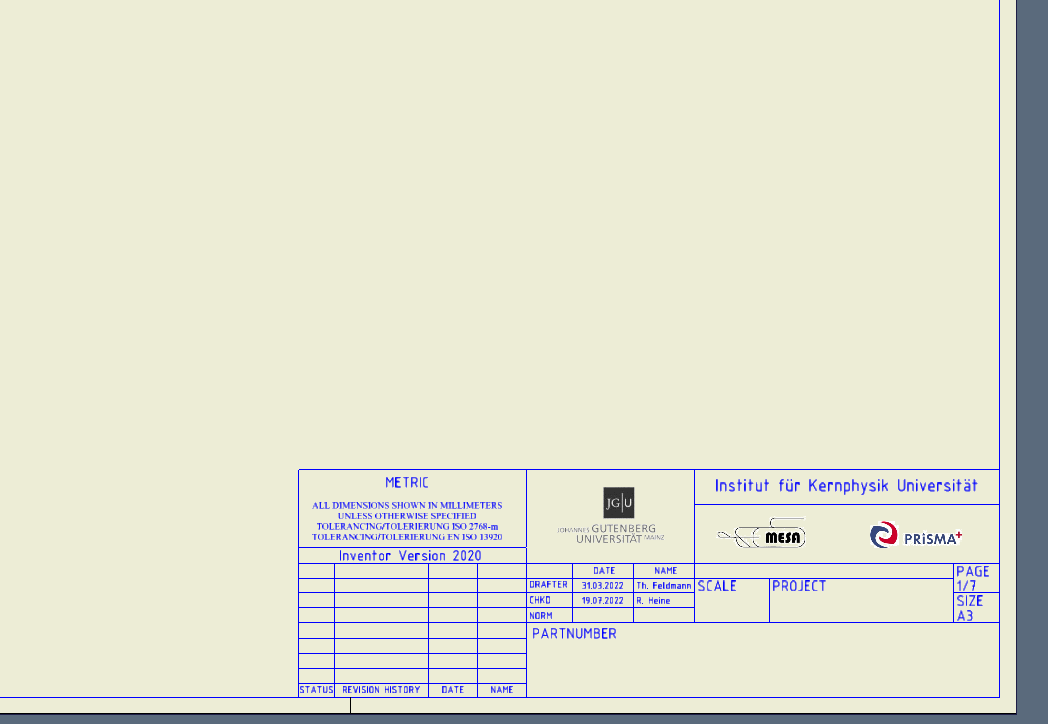 Welche Informationen finde ich hier?
Verantwortliche
Bemaßungs-/ 
Tollerierunginformationen
Datum
Projekteintrag
Seiten-informationen
Revision History
          Block
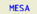 Teile- bzw Zeichnungsnr
Thorsten Feldmann
17.07.2023
10
Das „Klappen“ von Bauteilen
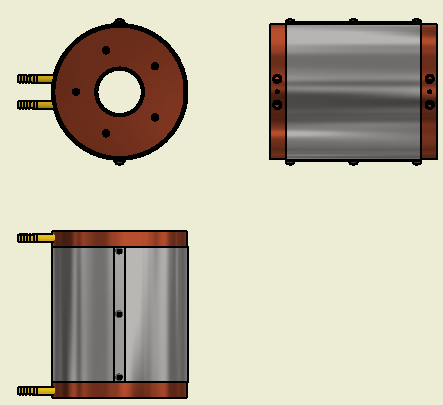 Thorsten Feldmann
17.07.2023
11
[Speaker Notes: Wie sieht das Ganze in der Praxis aus!? Wenn wir ein Bauteil haben…]
Ansichten auf einer Zeichnung
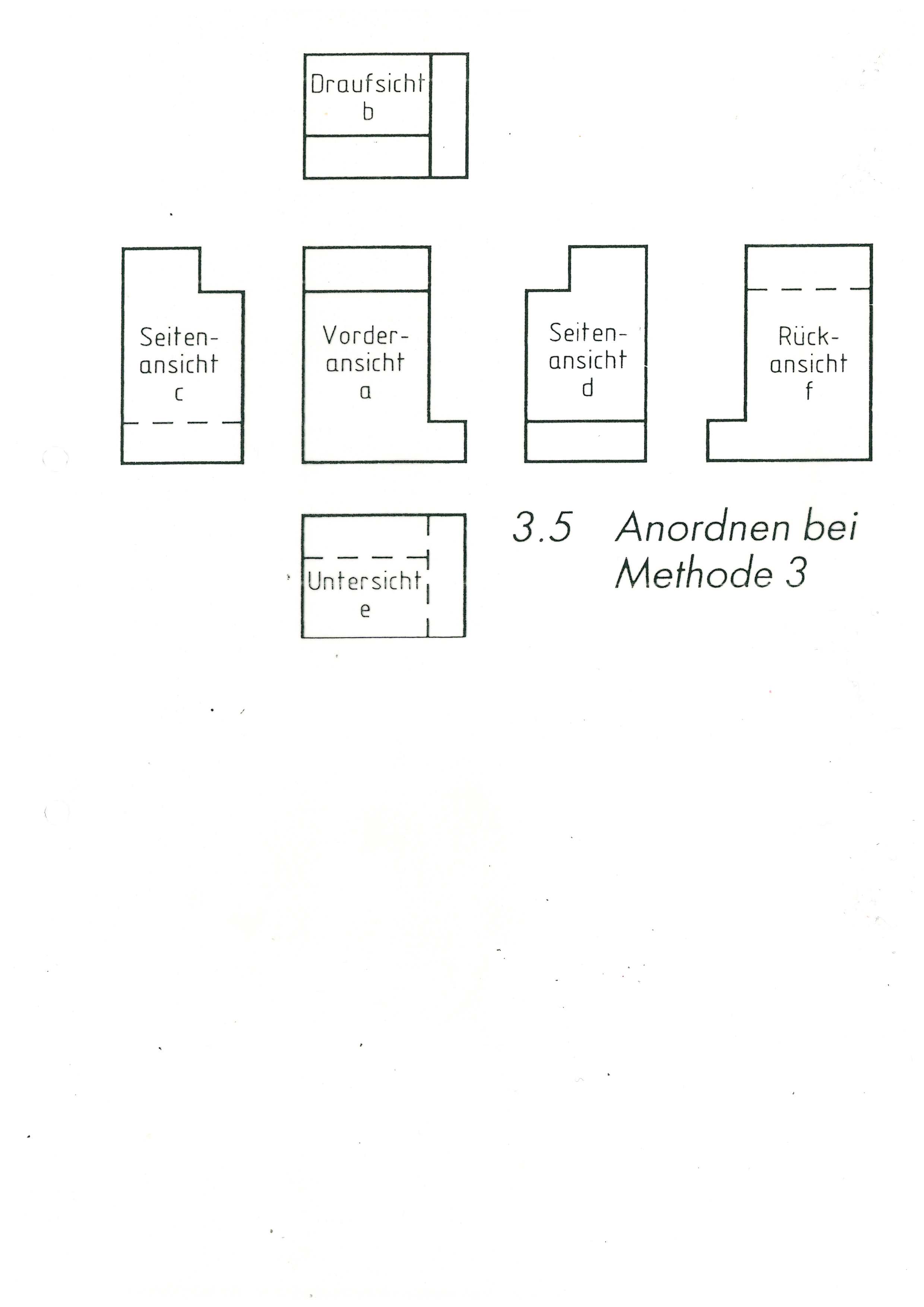 „STANDARD“
„AMERIKANISCH“
Thorsten Feldmann
17.07.2023
12
Ansichten auf einer Zeichnung
Zum besseren Verständnis und der Übersichtligkeit einer Zeichnung gilt!

	
	“So wenige Ansichten wie möglich, so viele wie nötig.”
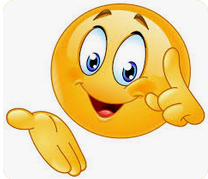 Thorsten Feldmann
17.07.2023
13
[Speaker Notes: d.h. wir können auch mit Schnitten ein Bauteil darstellen um die Seite nicht mit Informationen „vollzustopfen“!]
Darstellung von Schnitten
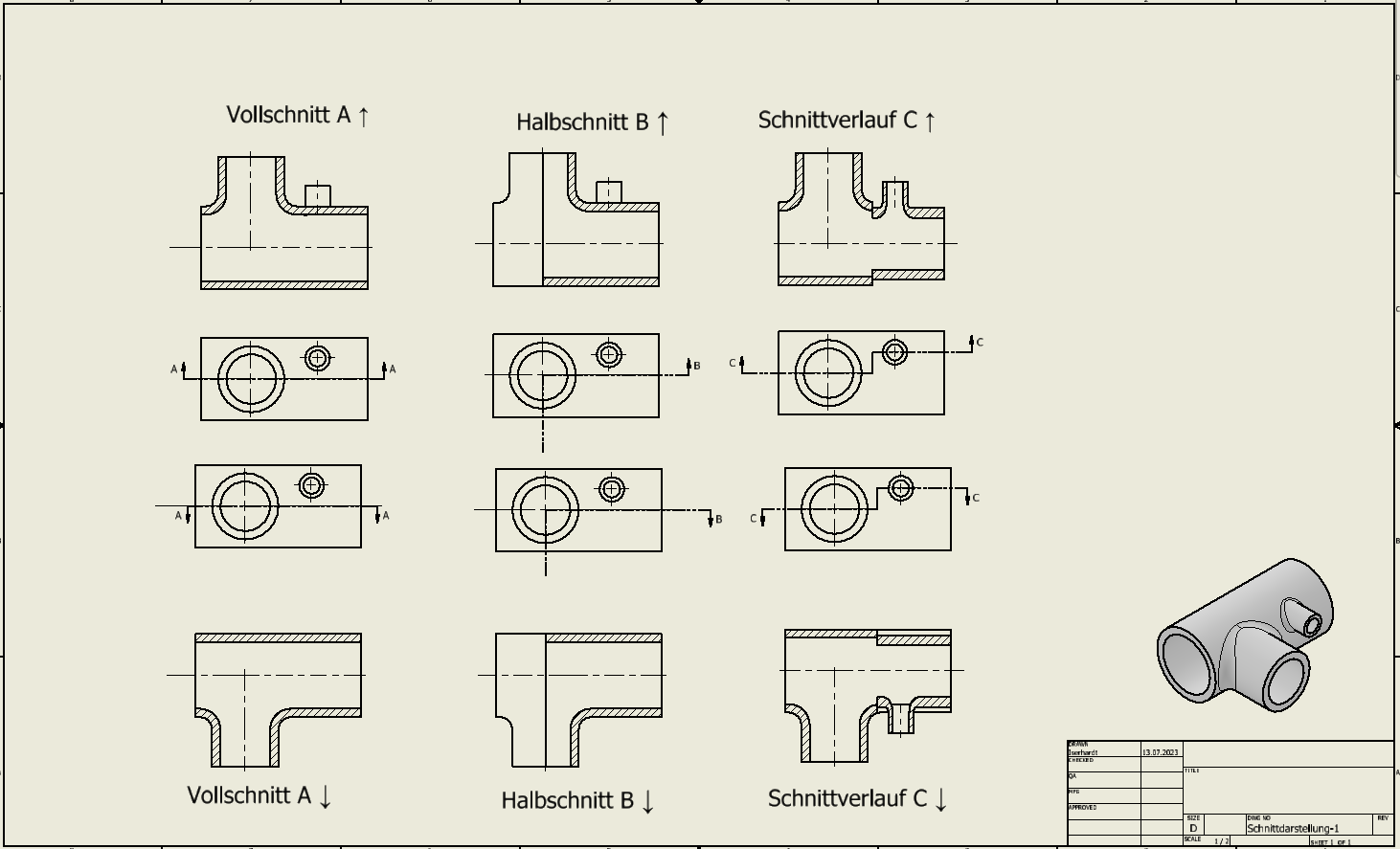 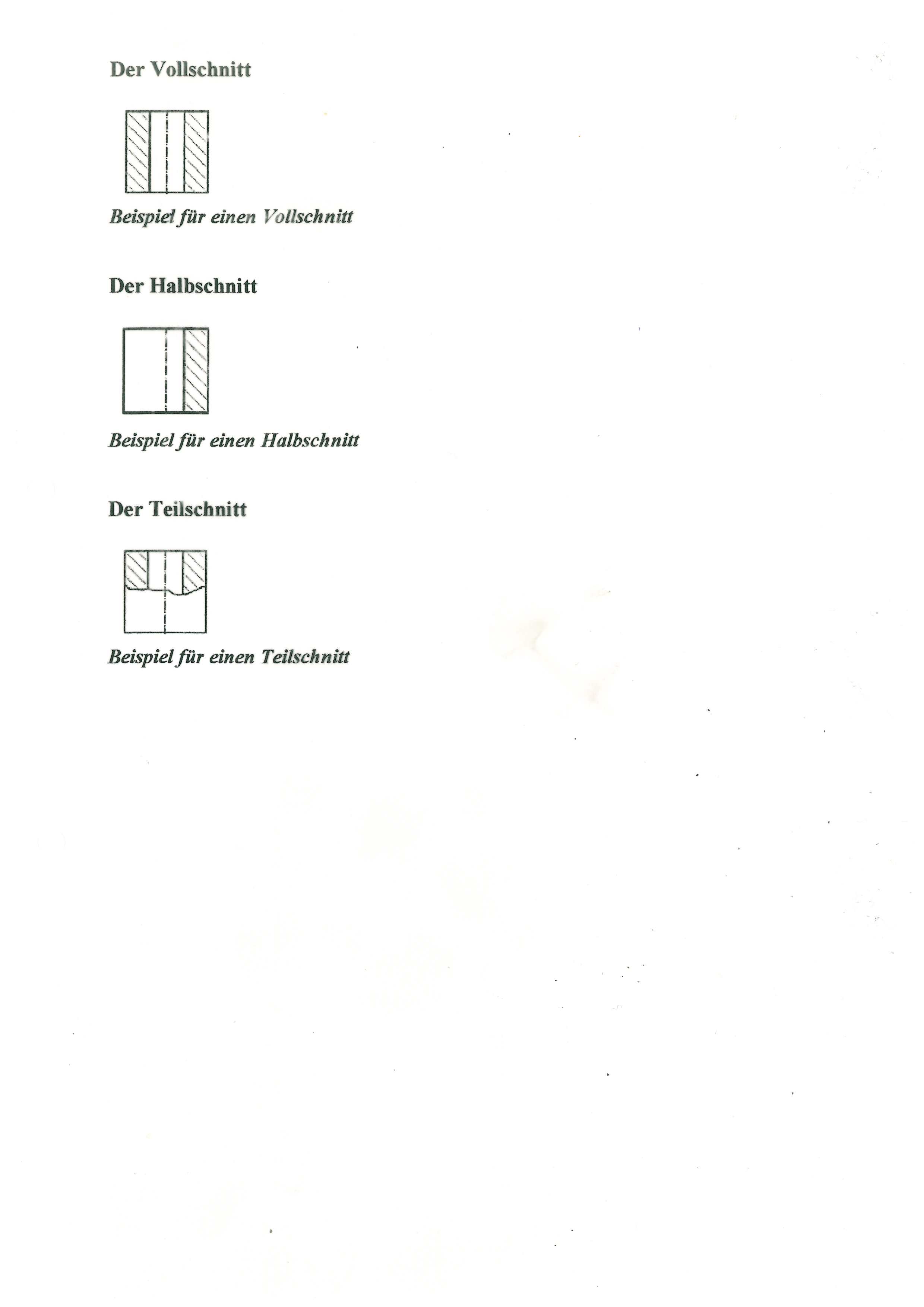 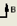 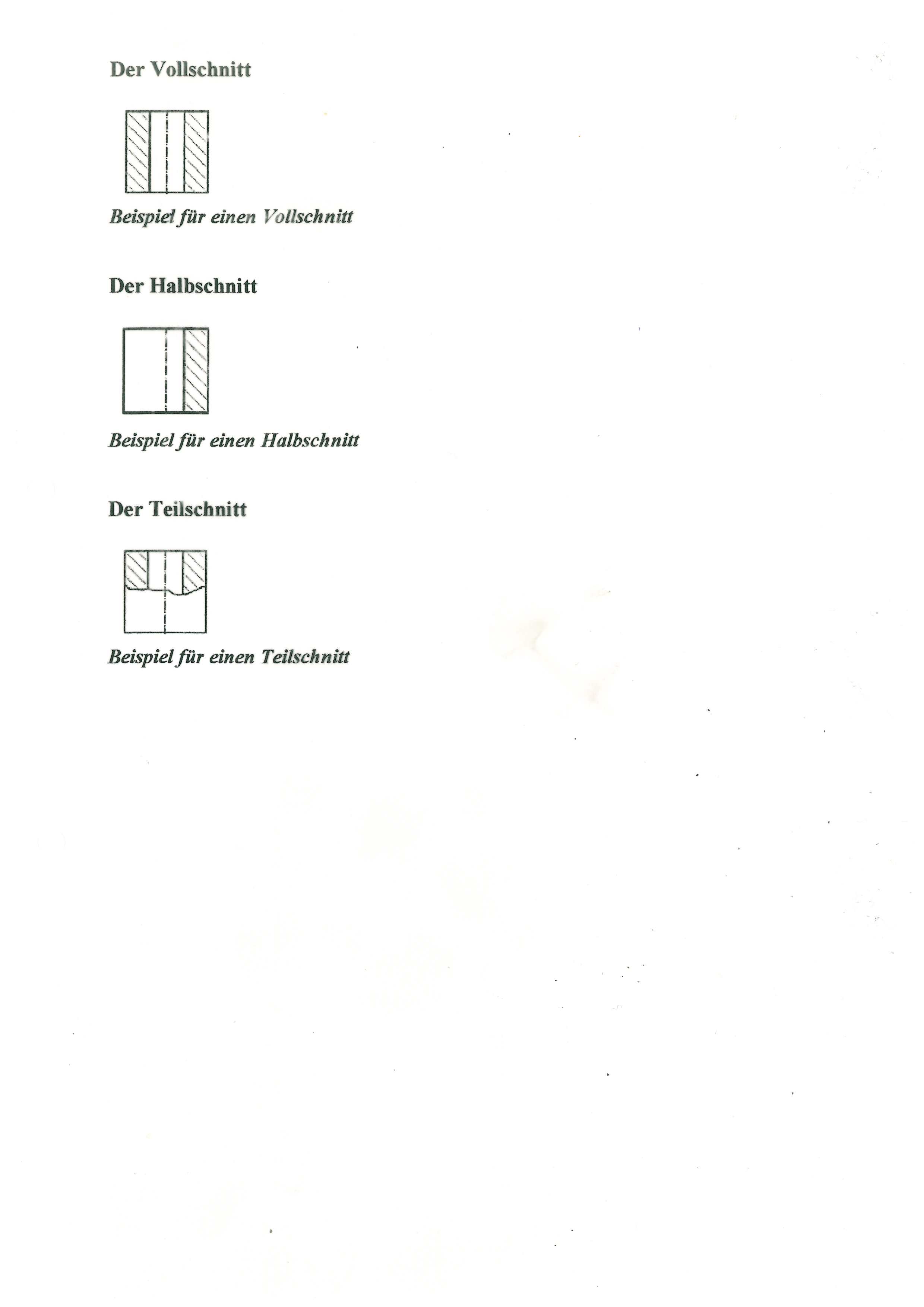 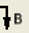 Thorsten Feldmann
17.07.2023
14
Darstellung von Gewinden
Thorsten Feldmann
17.07.2023
15
Lesen einer Gruppenzeichnung mit Stückliste
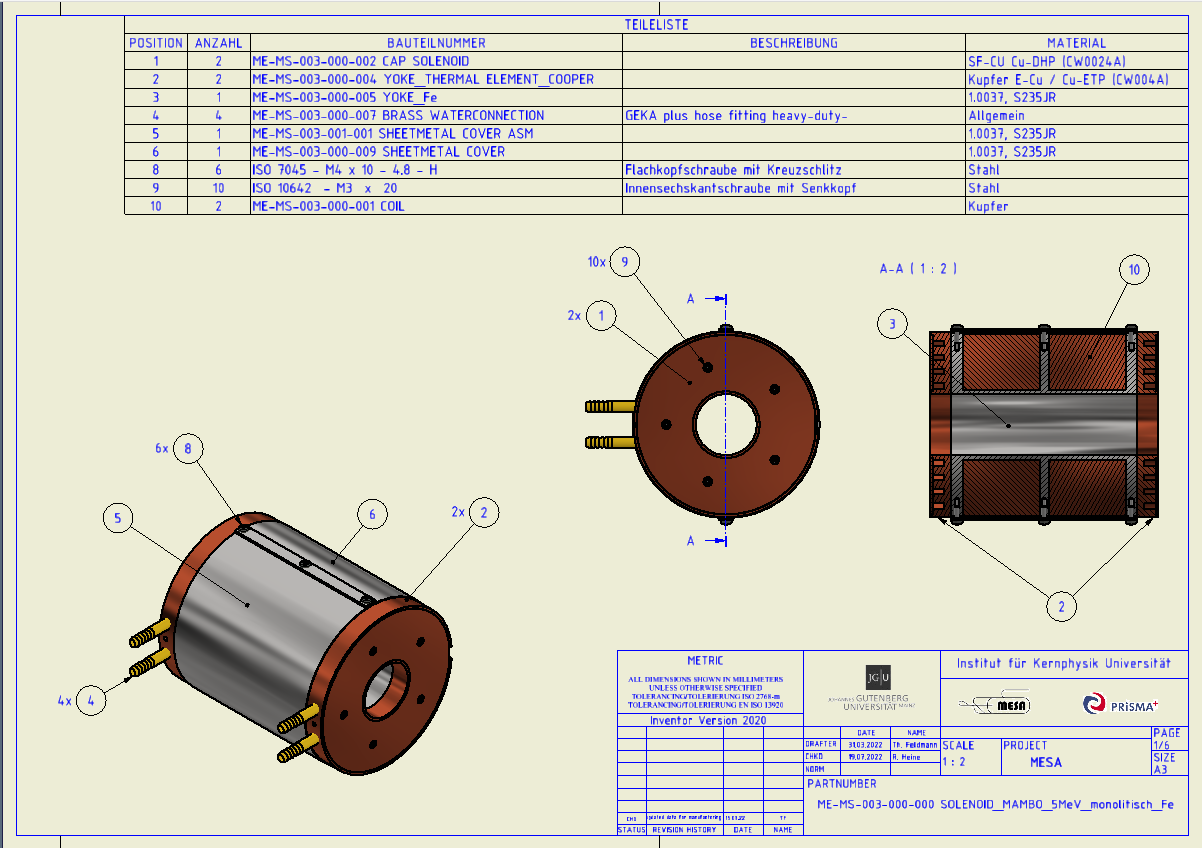 Stückliste kann mit zusätzlichen
Informationen erweitert werden
Thorsten Feldmann
17.07.2023
16
[Speaker Notes: Gewicht, Lieferanten, Lieferanten Teil,-DWG Nummern]
Bemaßungsmethoden
Bevorzugt für 
Werkstattaufträge
Thorsten Feldmann
17.07.2023
17
Passungen / Fertigungstoleranzen (DIN 7157)
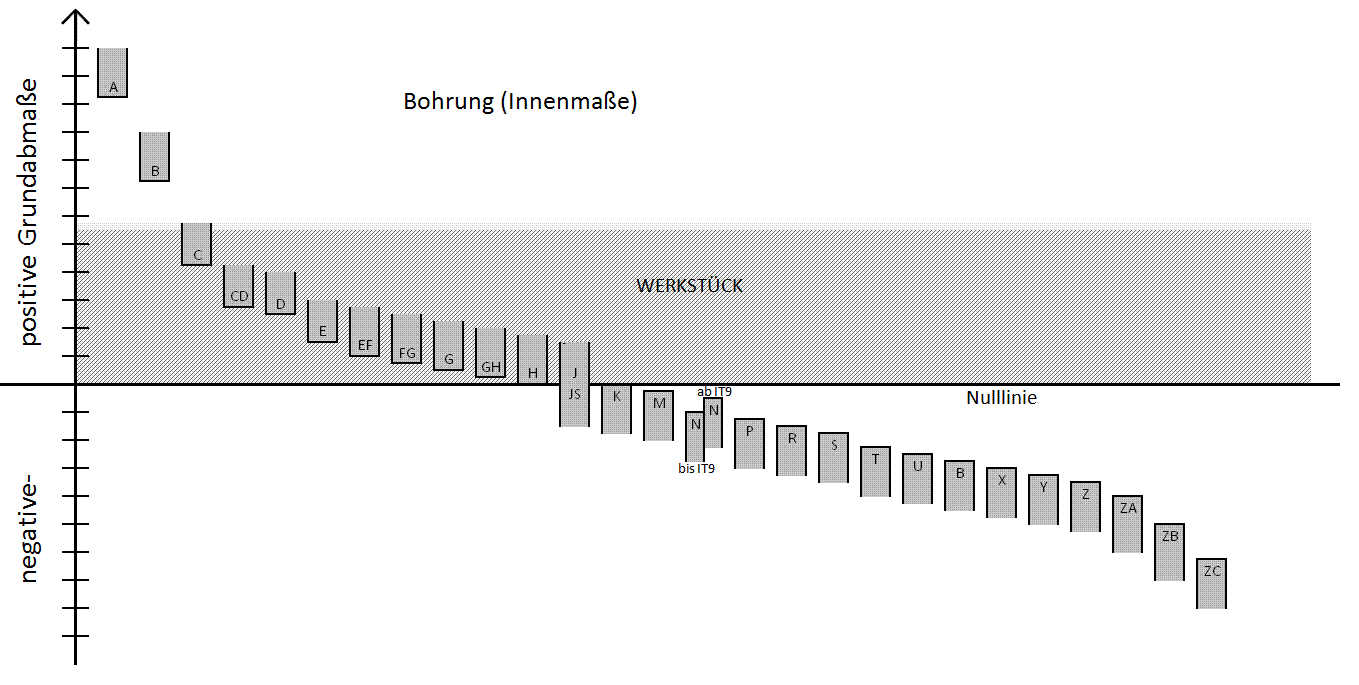 Teile sollen zusammenpassen, z.B. Welle und Bohrung.
In der Werkstatt meist Genaugkeit bis H7 erreichbar (1/100 mm)
Grundgenauigkeit auf Zeichnung und ggf. Abweichungen dazu an einzelnen Maßen angeben.
Nur dort hohe Genauigkeit verlangen, wo wichtig. Spart Zeit und Geld.

https://de.wikipedia.org/wiki/Passung
Thorsten Feldmann
17.07.2023
18
Beispiel zu Passungen
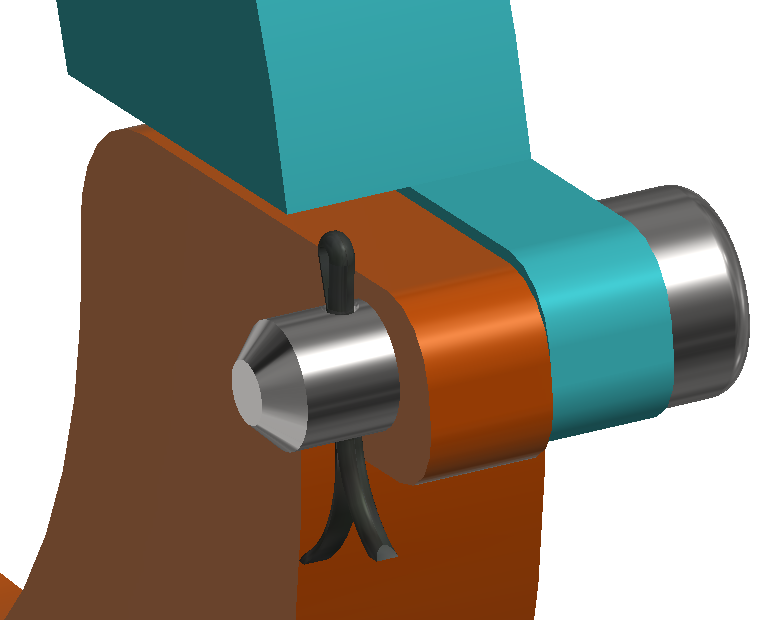 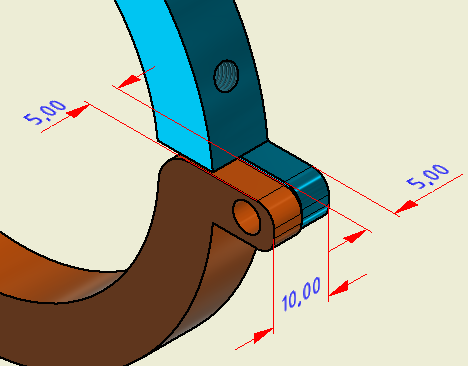 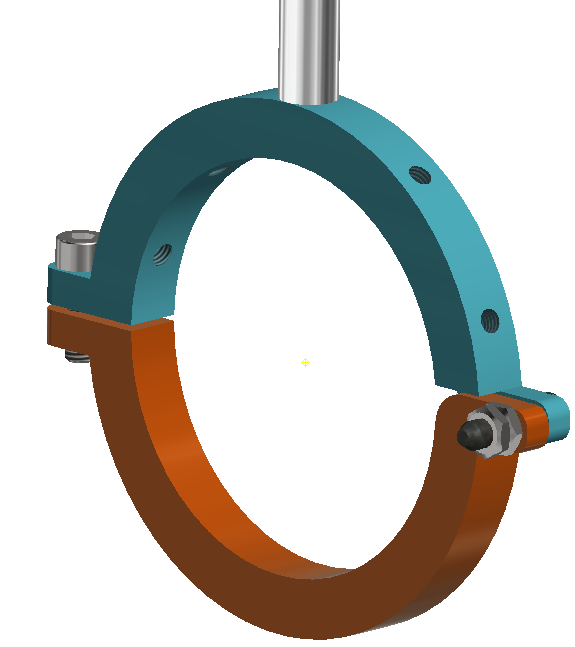 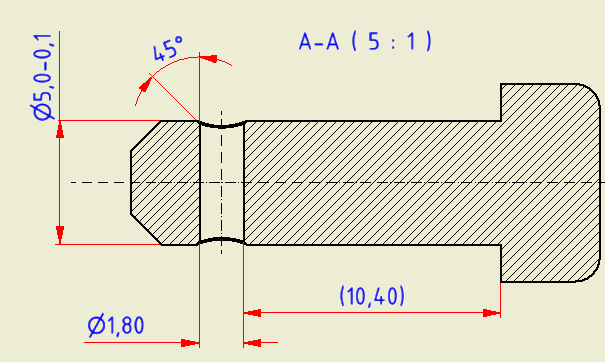 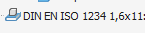 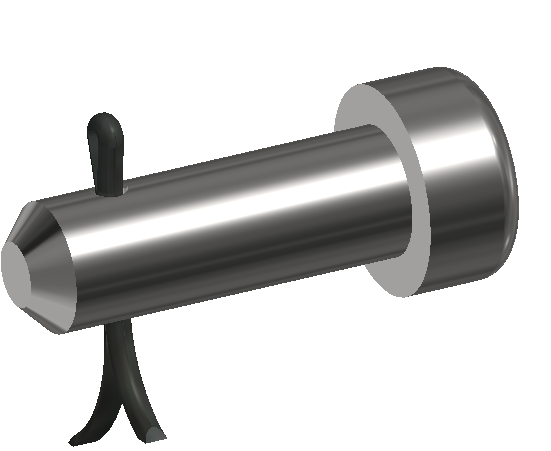 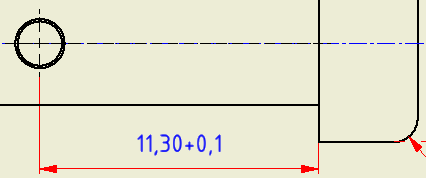 Bohrung min. = 5,2mm
Bolzen    max. = 5,0mm
Spiel       min.  = 0,2mm

Bohrung max. = 5,3mm
Bolzen    min.  = 4,9mm
Spiel       max.  = 0,4mm
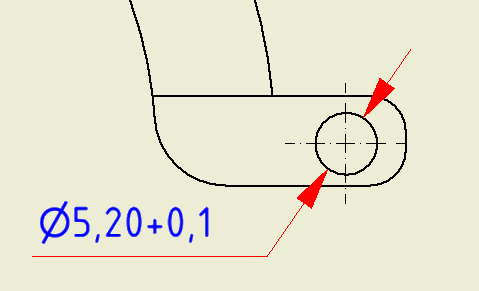 Abstand Bohrungsmitte zum Kopf
minus halbe Bohrung = Spiel

Spiel  min.  11,3mm – 0,9mm = 10,4mm

Spiel  max.  11,4mm – 0,9mm  = 10,5mm
min Bohrungsdurchmesser = Bolzen +0,2
Thorsten Feldmann
17.07.2023
19
Form- & Lagetoleranzen (DIN ISO 1101)
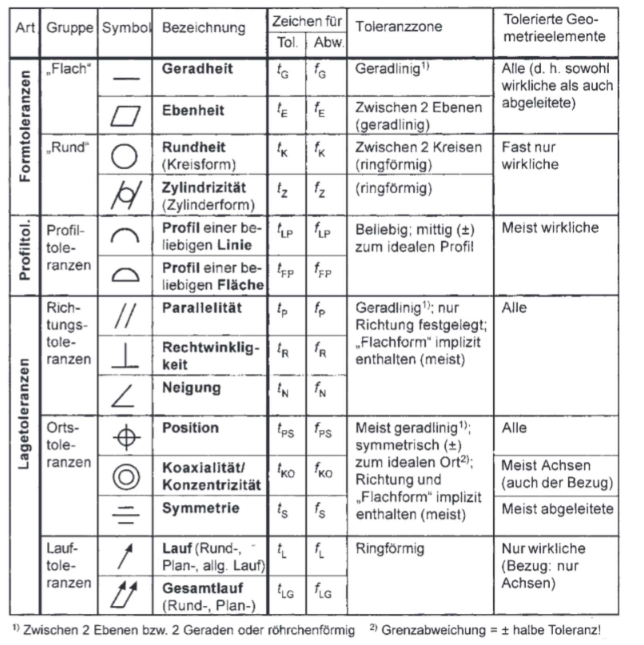 Thorsten Feldmann
17.07.2023
20
[Speaker Notes: Bedeutung: Eine Formtoleranz (form tolerance) soll dafür sorgen, dass ein Geometrie-
element von der gedachten Idealform nur innerhalb bestimmter Grenzen abweichen darf,
z. B. dass eine Blechkante, die als Anschlag dient, hinreichend gerade ist oder dass ein
Wälzlagersitz hinreichend kreiszylindrisch ist. Solange wir nach dem Unabhängigkeits-
prinzip (s. Kap. 1.4.2) arbeiten, bedingt die Maßtoleranz des Formelements keine Ein-
schränkung von Formabweichungen. Geometrieelemente, deren Funktion eine bestimmte
Formgenauigkeit erfordert, müssen daher mit einer entsprechenden Formtoleranzangabe
versehen werden. Bei Gültigkeit der Hüllbedingung (einzeln eingetragen mittels Ⓔ,
s. Kap. 1.4.3, oder generell beim Hüllprinzip, Kap. 1.4.4) dürfen zwar Formabweichungen
den Betrag der Maßtoleranz nicht überschreiten, können ihn aber erreichen. Soweit diese
Abweichungen für die Einhaltung der Funktion des Geometrieelements zu groß sind,
muss zusätzlich zur Maßtoleranz eine engere Formtoleranz eingetragen werden]
FRAGEN & ANTWORTEN
Vielen Dank für Ihre Aufmerksamkeit!
Thorsten Feldmann
17.07.2023
21
[Speaker Notes: Führung durch die Werkstatt…]